Language building 15
THESE PARAGRAPHS ARE MISSING 7 FULL STOPS EACH. Fill them in. Read it out loud to see if it makes sense. 
John felt a bit sick when he thought about all those squashed animals John couldn’t remember anything about squashed bones in the glamorous advert in the supermarket they even had a famous athlete eating them John decided to ask some questions about how the bones were squashed his research on the internet found some pretty horrible facts about how the animals were treated he was starting to have second thoughts about sausage rolls John’s friends just laughed at him 
 
Suddenly Steve realised that Hayley was getting closer could it be deliberate either way he was glad it was happening she looked even more beautiful than normal tonight, and he realised that he really really liked her he took a deep breath, thought about what could possibly go wrong even if she said no, and decided to take the plunge he made a direct line for her, but just as he was about to say hi, Johnny Wells, from Oketown High, tapped her on her shoulder Steve froze on the spot not again he thought
PUNCTUATION
Key vocab
Conscientious = being morally aware
Dopamine = chemical that provides joy
Validation = proved worthy
Exploiting = taking advantage of
Vulnerability = easily wounded or hurt
Recollections = memories
Optimize = creating the best conditions
Spelling
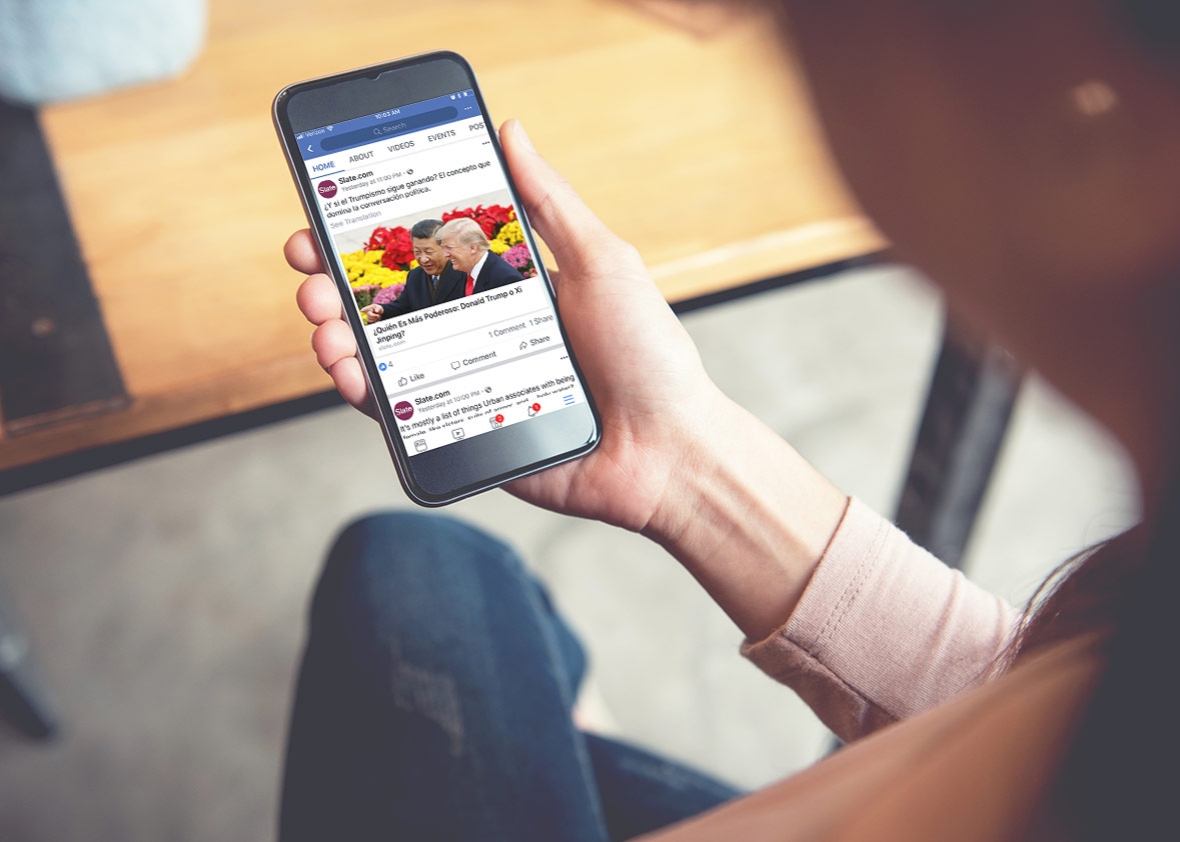 Addiction for Fun and Profit
Facebook and other Silicon Valley companies strive to keep users hooked. Does that make them evil?
Comprehension
You bet, says Sean Parker, who made a fortune as an early Facebook investor and its first president. In an interview with Axios’ Mike Allen this week, Parker said that he has become something of a “conscientious objector” to social media. And he reflected with some regret on his own role in helping to mold the sort of company that Facebook would become.
“The thought process was all about, ‘How do we consume as much of your time and conscious attention as possible?” he said. “And that means that we need to sort of give you a little dopamine hit every once in a while, because someone liked or commented on a photo or a post or whatever, and that’s going to get you to contribute more content, and that’s going to get you more likes and comments. It’s a social validation feedback loop. … You’re exploiting a vulnerability in human psychology.”
Parker went on: “I think the inventors, creators—it’s me, it’s Mark [Zuckerberg], it’s Kevin Systrom at Instagram, it’s all of these people—understood this, consciously. And we did it anyway.”
Parker’s comments are instructive because they undercut the company’s claims to be driven by the lofty mission of making the world open and connected—or as the latest version has it, building community and bringing the world closer together. They also raise a deeper question: Is it wrong to build products with the goal of making them addictive? And if so, does that make social media companies that optimize for things like “time spent” and “engagement,” well, evil?
Why does the article include Sean Parker’s view?
Why does Sean regret his involvement in helping create Facebook? 
How does he say people get addicted to social media?
Why is the line ‘And we did it anyway’ in its own paragraph?
Why does it end with a rhetorical question?
Key vocab
Conscientious = being morally aware
Dopamine = chemical that provides joy
Validation = proved worthy
Exploiting = taking advantage of
Vulnerability = easily wounded or hurt
Optimize = creating the best conditions
[Speaker Notes: He is a credible source because he was involved in making the site, and so his opinion is important
He knows it was based on a lie, and deliberately makes people addicted to the site
They get a release of dopamine from the like button
It emphasises the nastiness of the platform, as they knew it would affect people in a bad way, but did it anyway for money
To make the reader keep thinking about the argument after they finish reading]
Design and create a leaflet assisting young people to be aware of the traps of social media. 
 Your leaflet should contain a catchy title, at least 3 headings, a polemic argument, and at least 300 words of information.
Transactional writing
Polemic argument = presenting the other person’s or a conflicting argument in order to argue against it.